Daten darstellen
Представяне на данни [Predstavyane na danni]
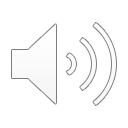 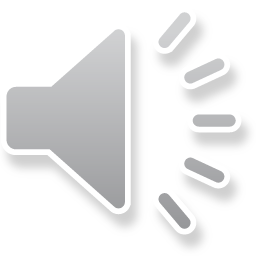 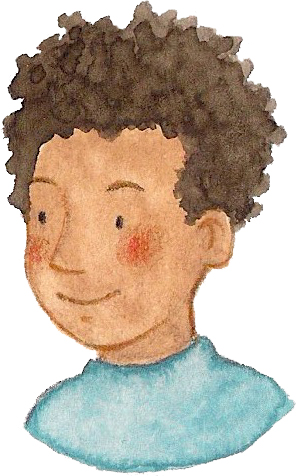 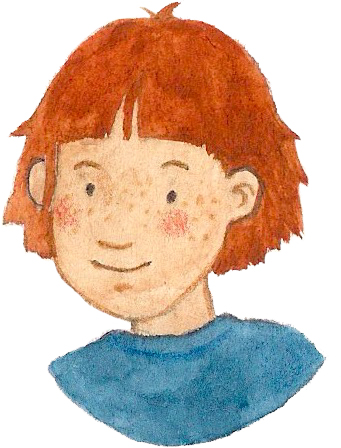 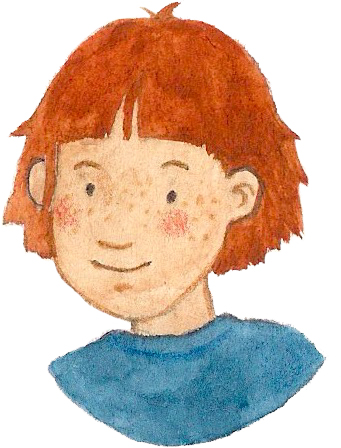 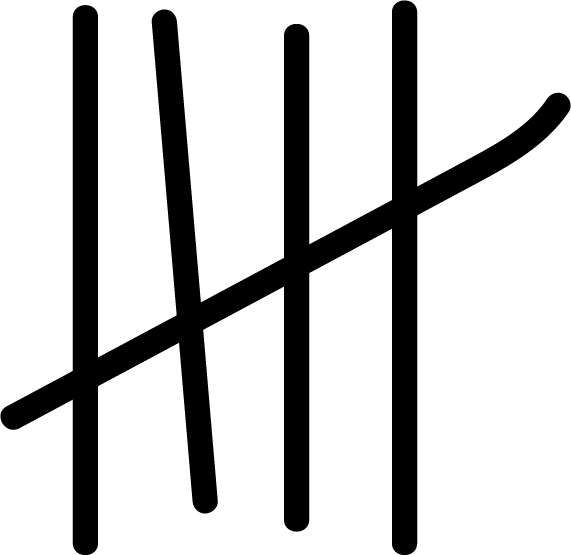 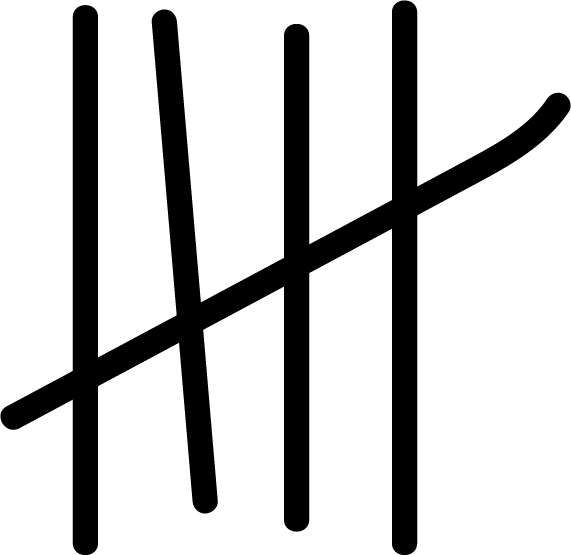 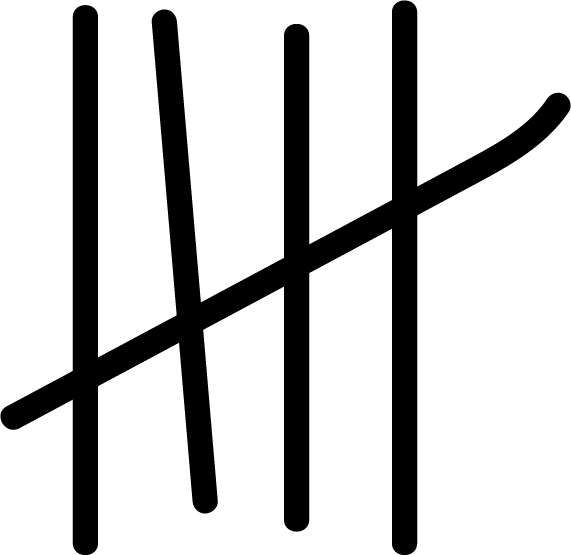 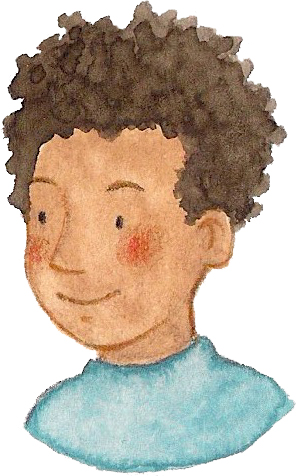 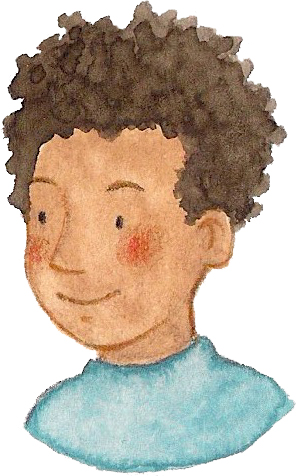 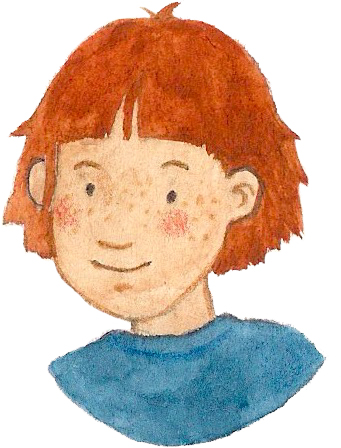 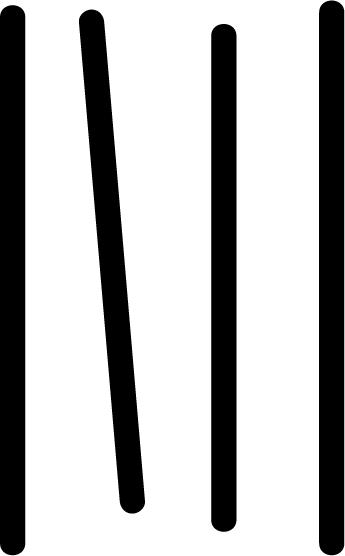 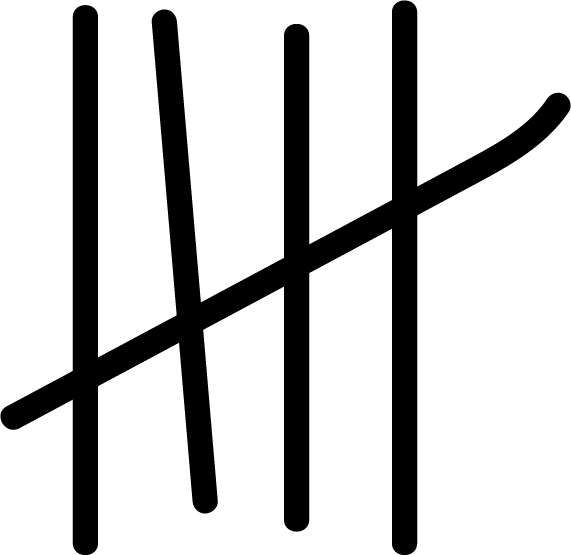 20
15
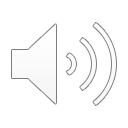 10
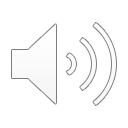 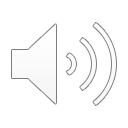 die Strichliste
das Diagramm
die Tabelle
5
Маркировки[markirovki]
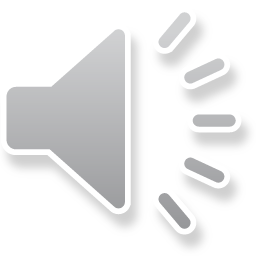 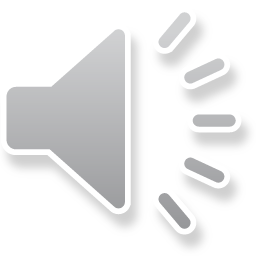 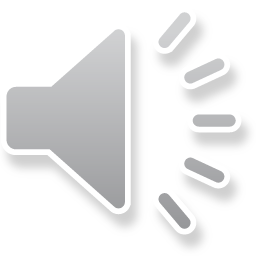 Диаграма[diagrama]
Таблица[tablitsa]
Честоти [chestoti]
Häufigkeiten
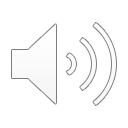 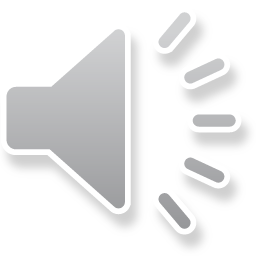 Wie kommst du zur Schule?
Ich komme immer mit dem Bus.
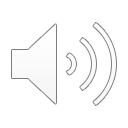 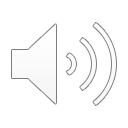 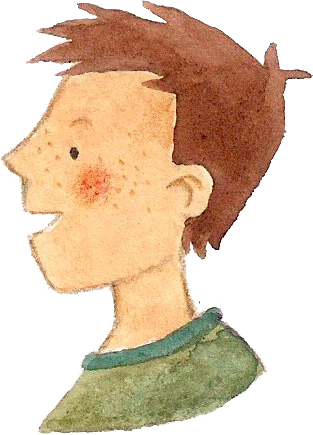 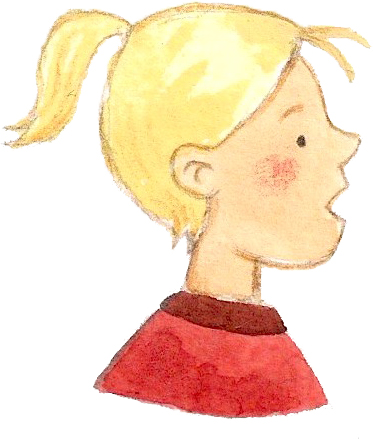 Как идваш на училище?
[Kak idvash na uchilishte?]
Аз идвам винаги с автобуса.
[Az idvam vinagi s avtobusa.]
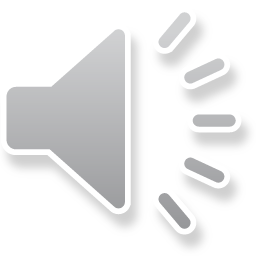 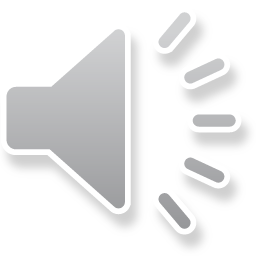 Честоти [chestoti]
Häufigkeiten
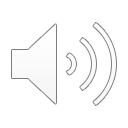 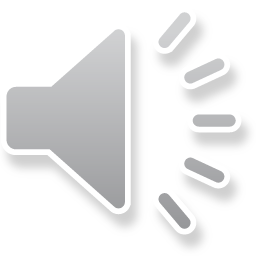 Ich komme selten mit dem Fahrrad.
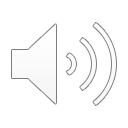 Ich komme nie mit dem Auto.
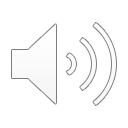 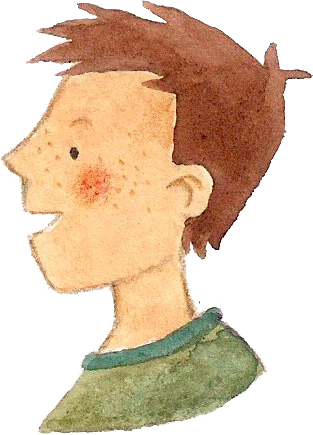 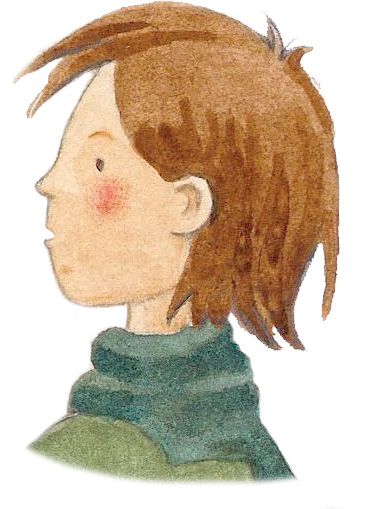 Аз идвам рядко с колелото.
[Az idvam ryadko s koleloto.]
Аз не идвам никога с колата.
[Az ne idvam nikoga s kolata.]
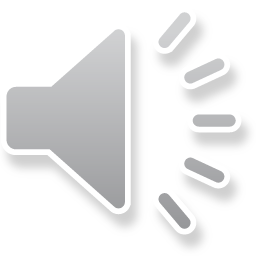 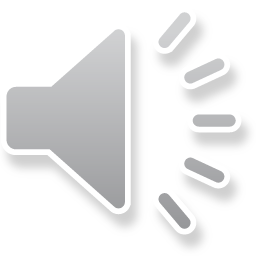 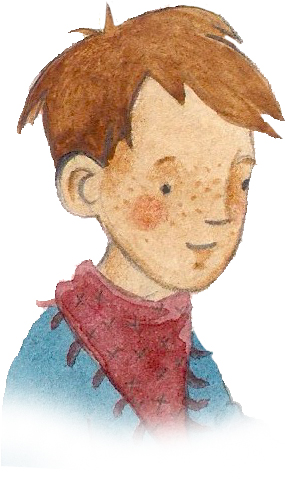 Ich komme oft zu Fuß.
Аз идвам често пеша.
[Az idvam chesto pesha.]
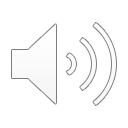 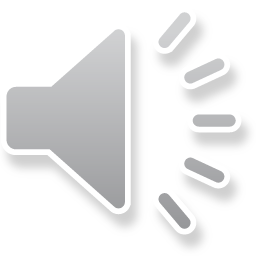 Честоти [chestoti]
Häufigkeiten
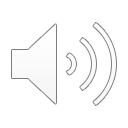 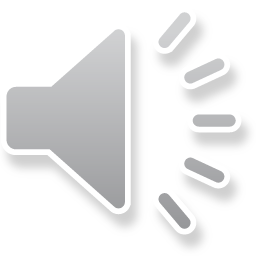 immer
oft
selten
nie
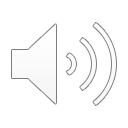 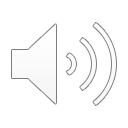 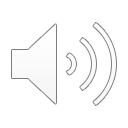 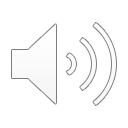 винаги
[vinagi]
често
[chesto]
рядко
[ryadko]
никога
[nikoga]
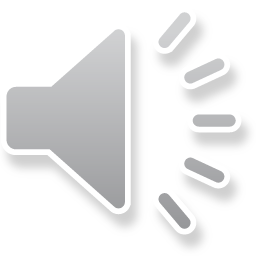 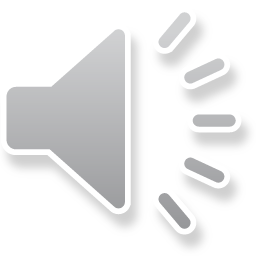 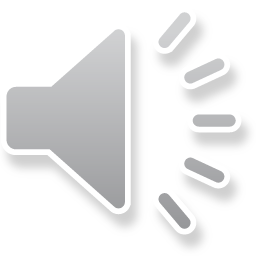 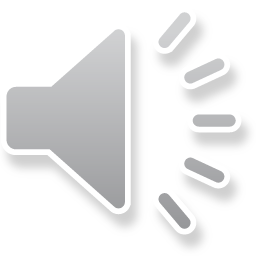 Вероятности [Veroyatnosti]
Wahrscheinlichkeiten
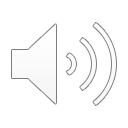 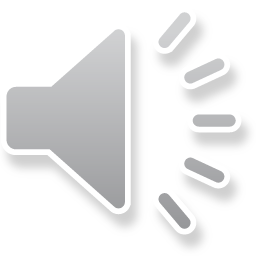 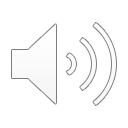 Du nimmst wahrscheinlich ein grünes Gummibärchen.
Es ist unwahrscheinlich, dass du ein  rotes Gummibärchen nimmst.
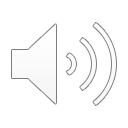 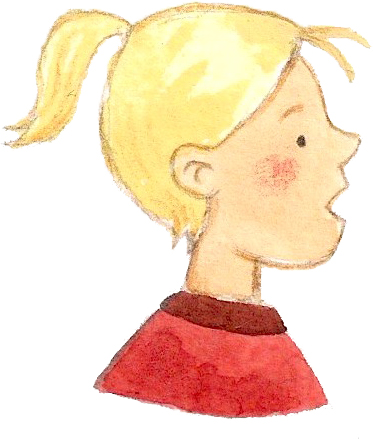 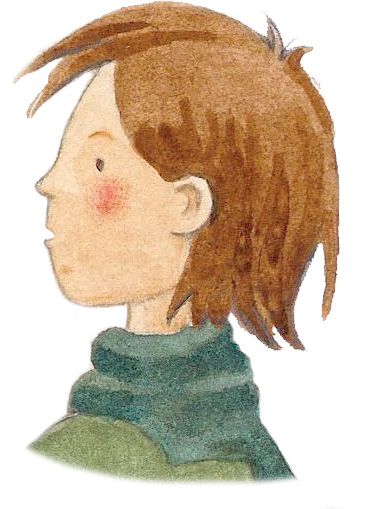 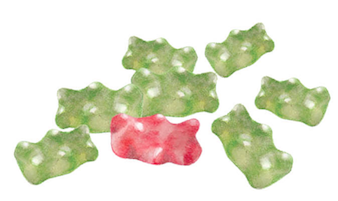 Ти ще вземеш вероятно зелен бонбон.
[Ti shte vzemesh veroyatno zelen bonbon.]
Малко вероятно е, че ще вземеш червен бонбон.
[Malko veroyatno e, che shte vzemesh cherven bonbon.]
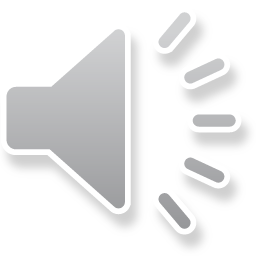 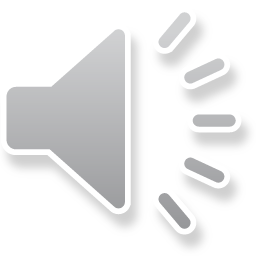 Вероятности [Veroyatnosti]
Wahrscheinlichkeiten
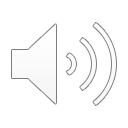 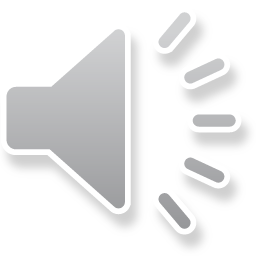 Es ist möglich, dass du ein  rotes Gummibärchen nimmst.
Es ist möglich, dass du ein grünes Gummibärchen nimmst.
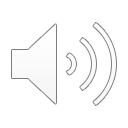 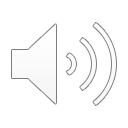 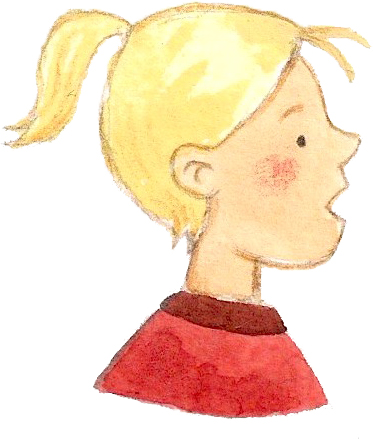 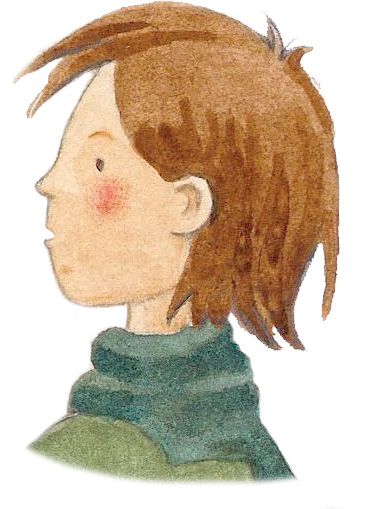 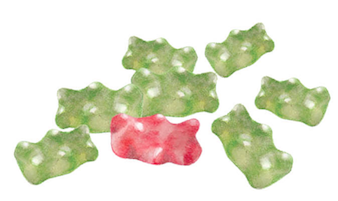 Възможно е да вземеш червен бонбон.
[Vuzmozhno e da vzemesh cherven bonbon. ]
Възможно е да вземеш зелен бонбон.
[Vuzmozhno e da vzemesh zelen bonbon.]
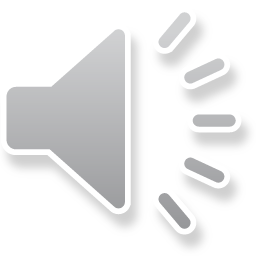 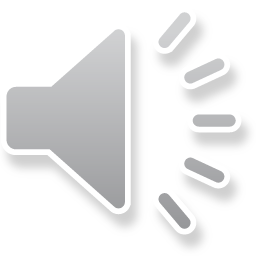 Вероятности [Veroyatnosti]
Wahrscheinlichkeiten
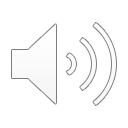 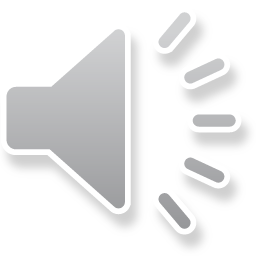 Es ist unmöglich, dass du ein  grünes Gummibärchen nimmst.
Du nimmst sicher ein rotes Gummibärchen.
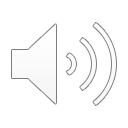 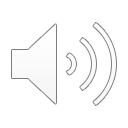 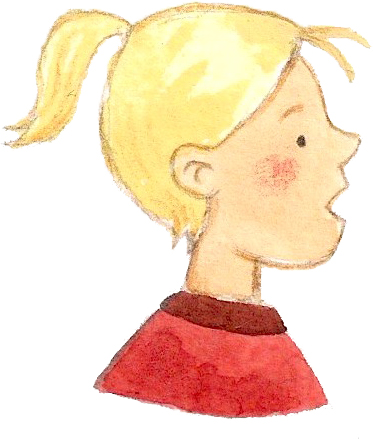 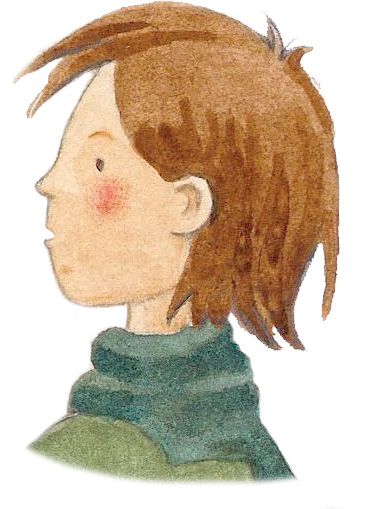 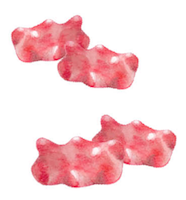 Със сигурност ще вземеш червен бонбон.
[Sus sigurnost shte vzemesh cherven bonbon.]
Невъзможно е да вземеш зелен бонбон.
[Nevuzmozhno e da vzemesh zelen bonbon.]
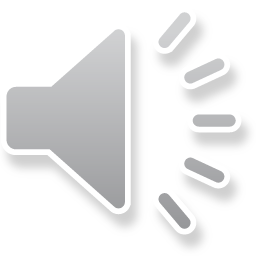 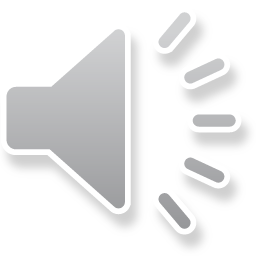 Вероятности [Veroyatnosti]
Wahrscheinlichkeiten
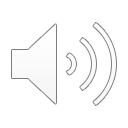 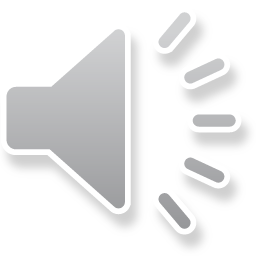 unmöglich
sicher
möglich
unwahrscheinlich
wahrscheinlich
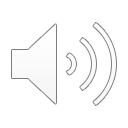 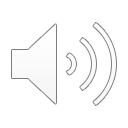 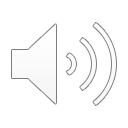 невъзможно
[nevuzmozhno]
със сигурност
[sus sigurnost]
възможно
[vuzmozhno]
малко вероятно
[malko veroyatno]
вероятно
[veroyatno]
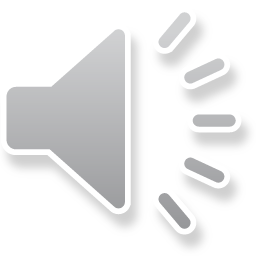 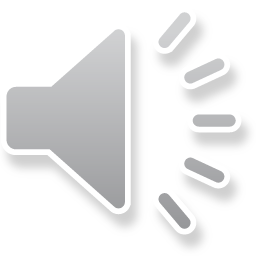 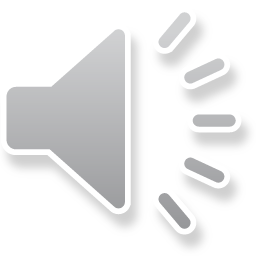 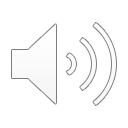 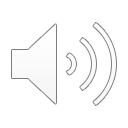 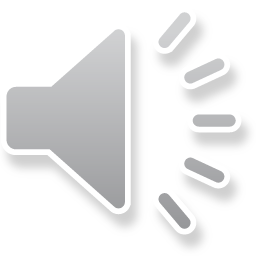 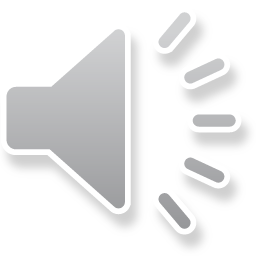